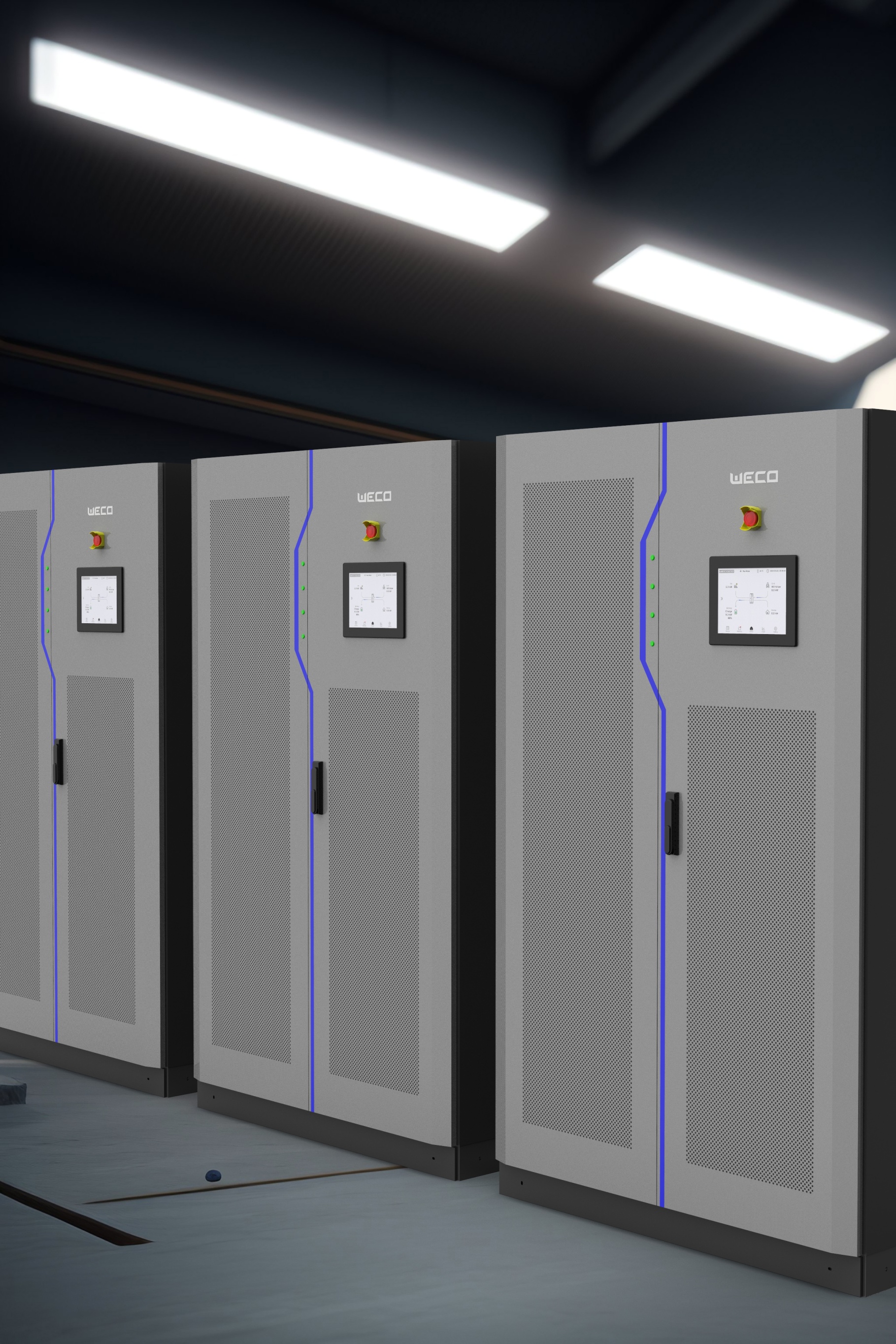 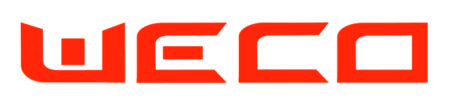 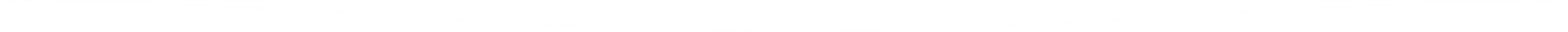 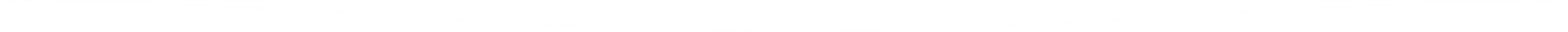 HYBO CABINET INVERTERS
INDOOR FAMILY
Innovative Hybrid Inverters for BESS Applications On and Off-Grid 
100 kW – 500 kW
WeCo Brand and                     logo are registered by WeCo Srl Italia
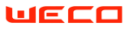 TL x10 SCALABILITY
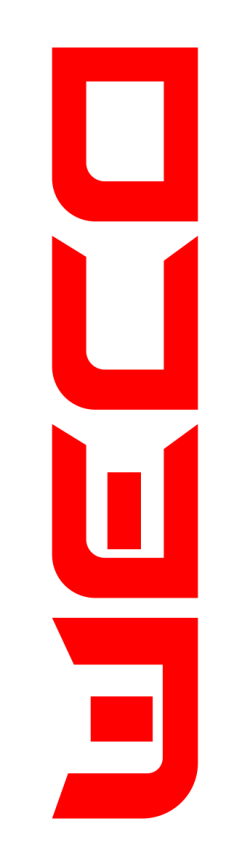 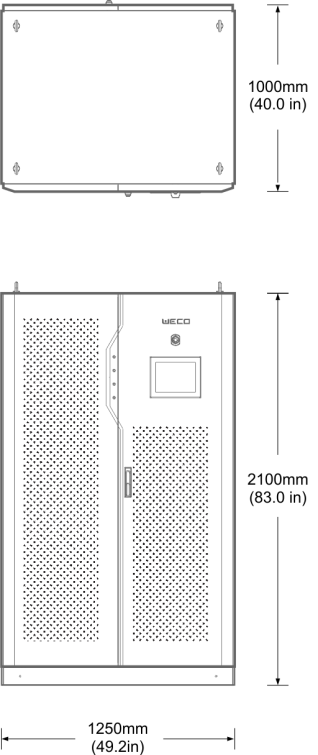 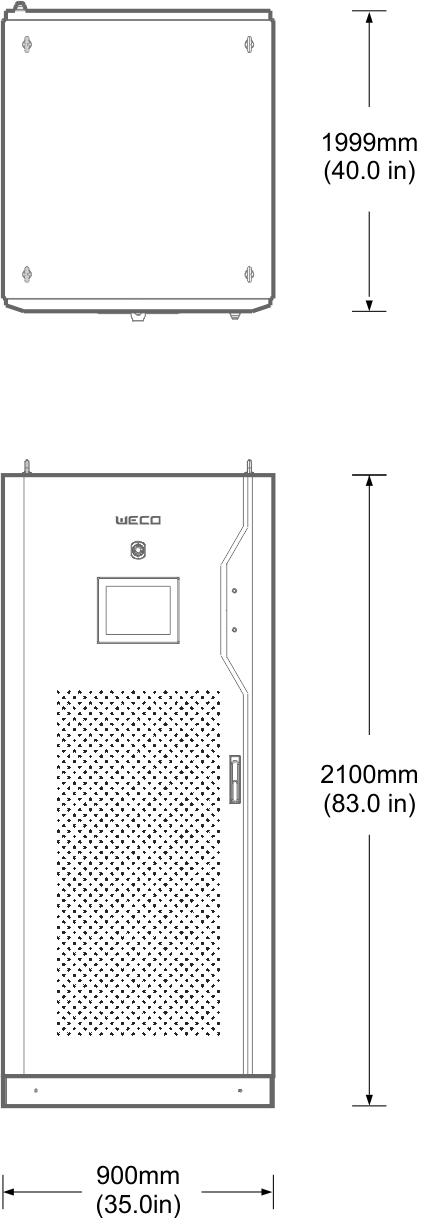 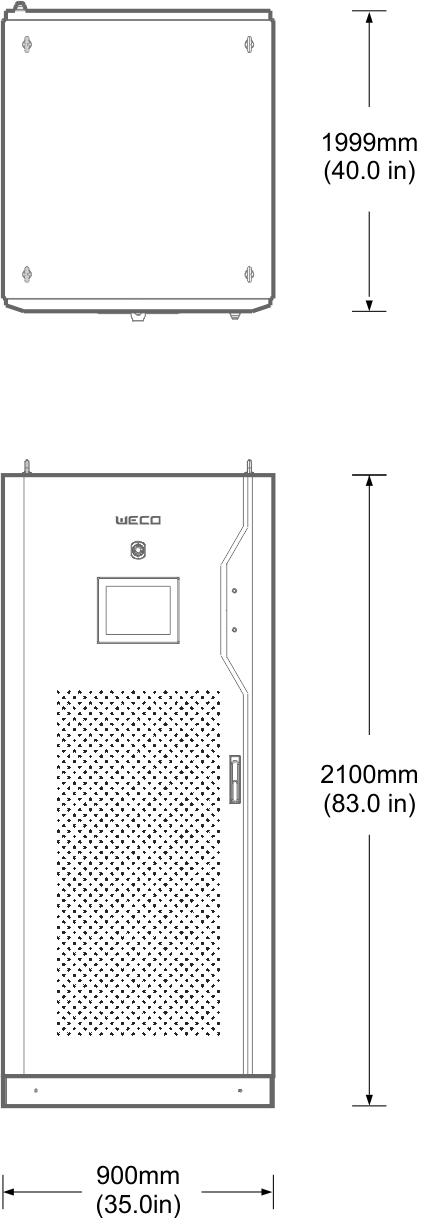 HYBO TL HYBRID
Single Door 

Scalable Up To:
1.2 MW PCS / 1.2MW PV
1.2 MW PCS / 1.8 MW PV
HYBO TL PCS 
Single Door 

Scalable Up To :
3 MW PCS
HYBO TL HYBRID
Dual Door 

Scalable Up To:
2.4 MW PV / 2.4 MW PCS
CS~TS x4 SCALABILITY
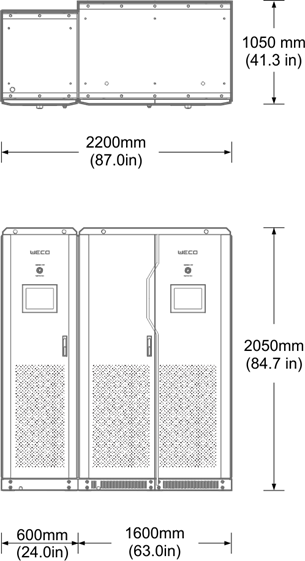 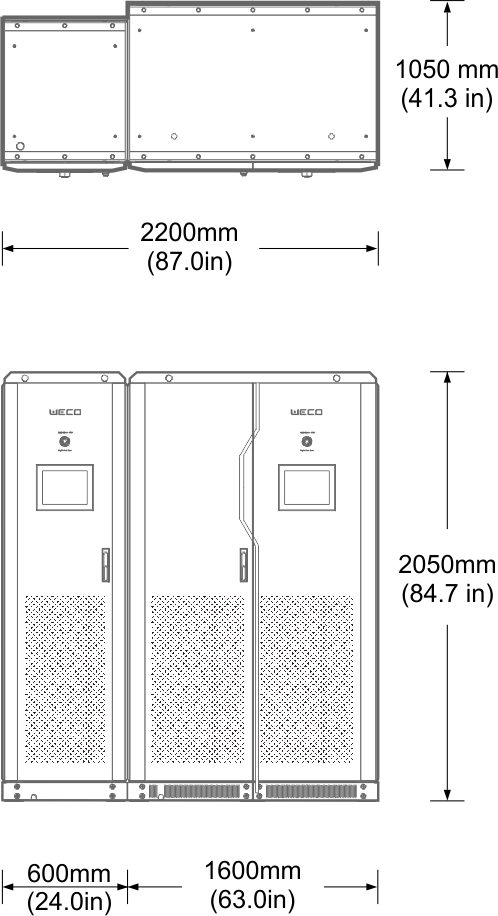 HYBO TS PCS
Dual Door 

Scalable Up To:
2.4 MW PCS
HYBO CS HYBRID
Dual Door 

Scalable Up To:
2 MW PCS / 2.9 MW PCS
wecobatteries.com
HYBO TL PCS
TRANSFORMERLESS PCS INVERTER
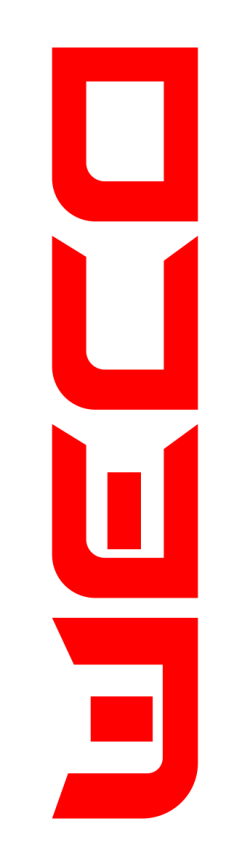 Specifications
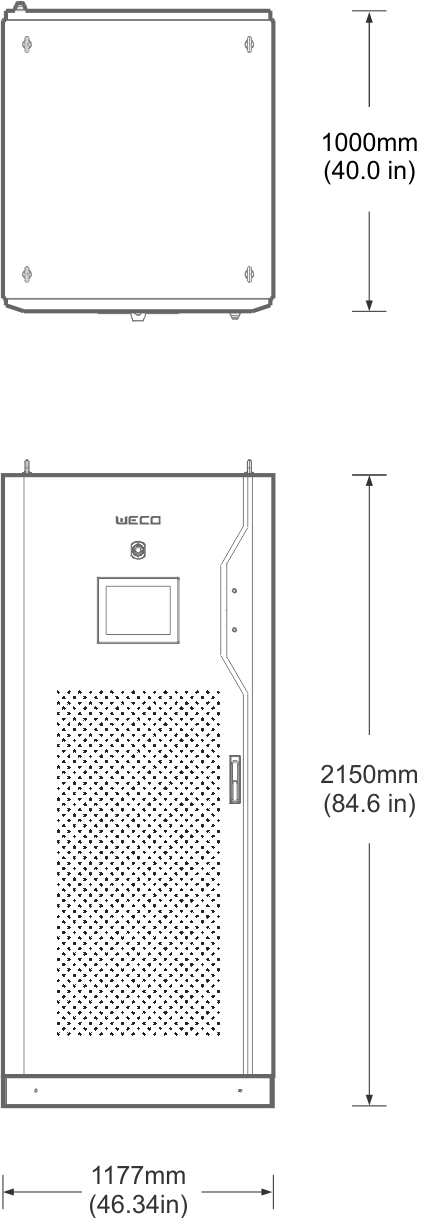 We recommend contacting WeCo for the most up-to-date datasheet, read warranty and manual before making any purchasing decisions.
No part of this document can be copied or reproduced without WeCo written permission.
All data is subject to change without prior notice.
wecobatteries.com
[Speaker Notes: Cell height 0.32, height 23cm]
HYBO TL HYBRID
TRANSFORMERLESS HYBRID INVERTER
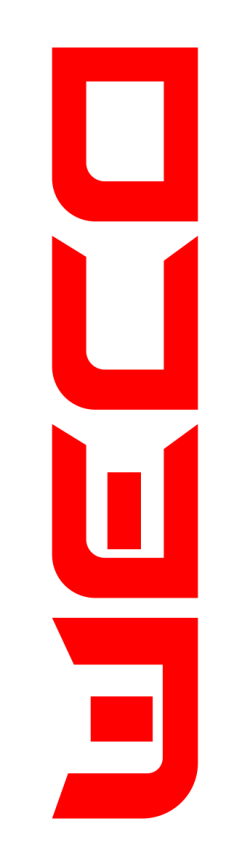 Specifications
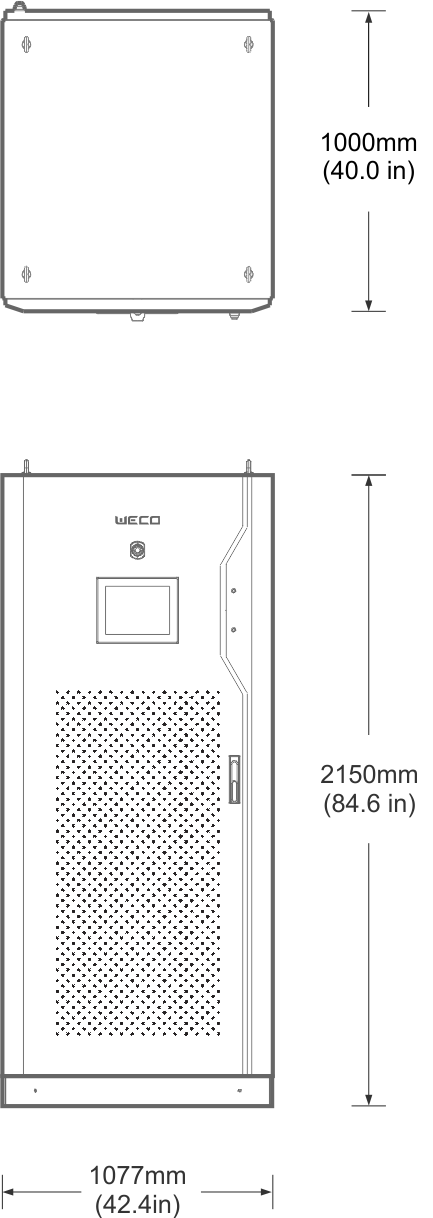 We recommend contacting WeCo for the most up-to-date datasheet, read warranty and manual before making any purchasing decisions.
No part of this document can be copied or reproduced without WeCo written permission.
All data is subject to change without prior notice.
wecobatteries.com
[Speaker Notes: Cell height 0.32]
HYBO TL HYBRID
TRANSFORMERLESS HYBRID INVERTER
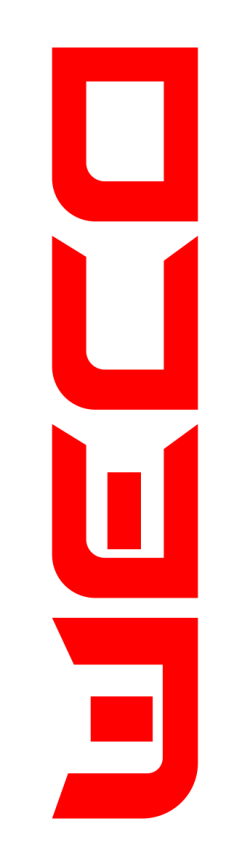 Specifications
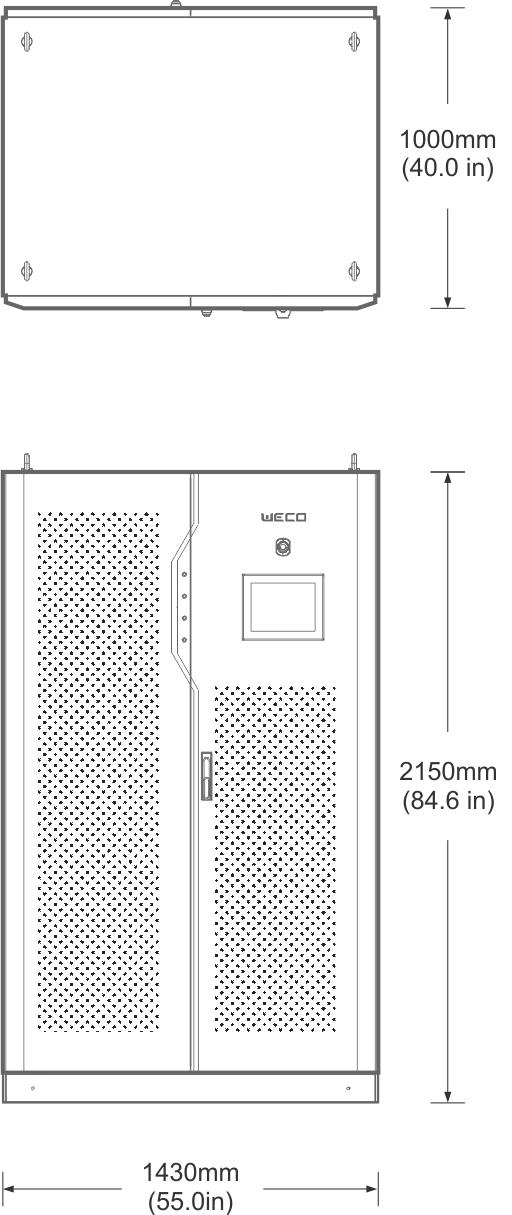 We recommend contacting WeCo for the most up-to-date datasheet, read warranty and manual before making any purchasing decisions.
No part of this document can be copied or reproduced without WeCo written permission.
All data is subject to change without prior notice
wecobatteries.com
[Speaker Notes: Cell height 0.32]
HYBO CS
Transformer based Hybrid Inverter
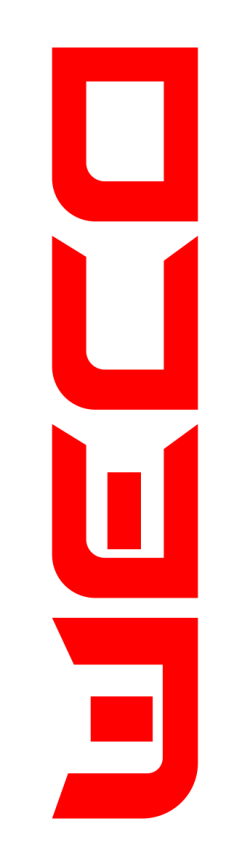 Specifications
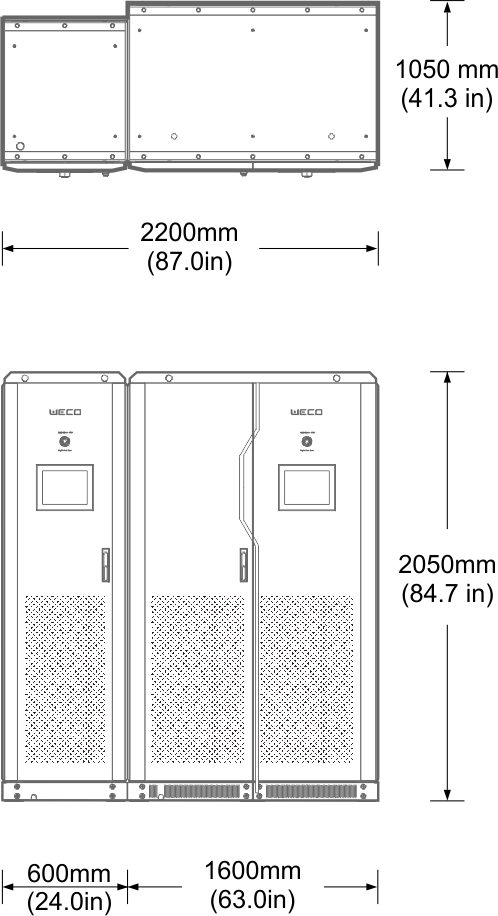 We recommend contacting WeCo for the most up-to-date datasheet, read warranty and manual before making any purchasing decisions.
No part of this document can be copied or reproduced without WeCo written permission.
All data is subject to change without prior notice.
wecobatteries.com
[Speaker Notes: Cell height 0.32]
HYBO TS
Transformer based PCS Inverter
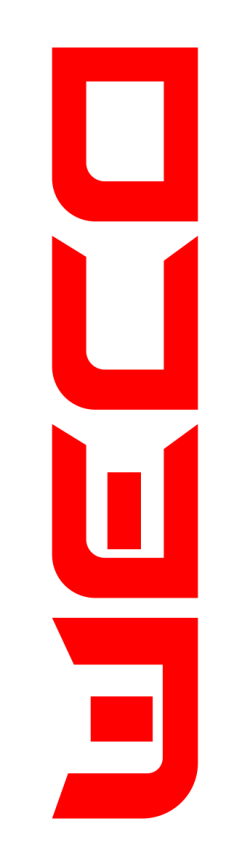 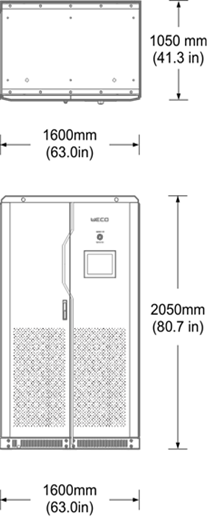 We recommend contacting WeCo for the most up-to-date datasheet, read warranty and manual before making any purchasing decisions.
No part of this document can be copied or reproduced without WeCo written permission.
All data is subject to change without prior notice
wecobatteries.com
[Speaker Notes: Cell height 0.32]
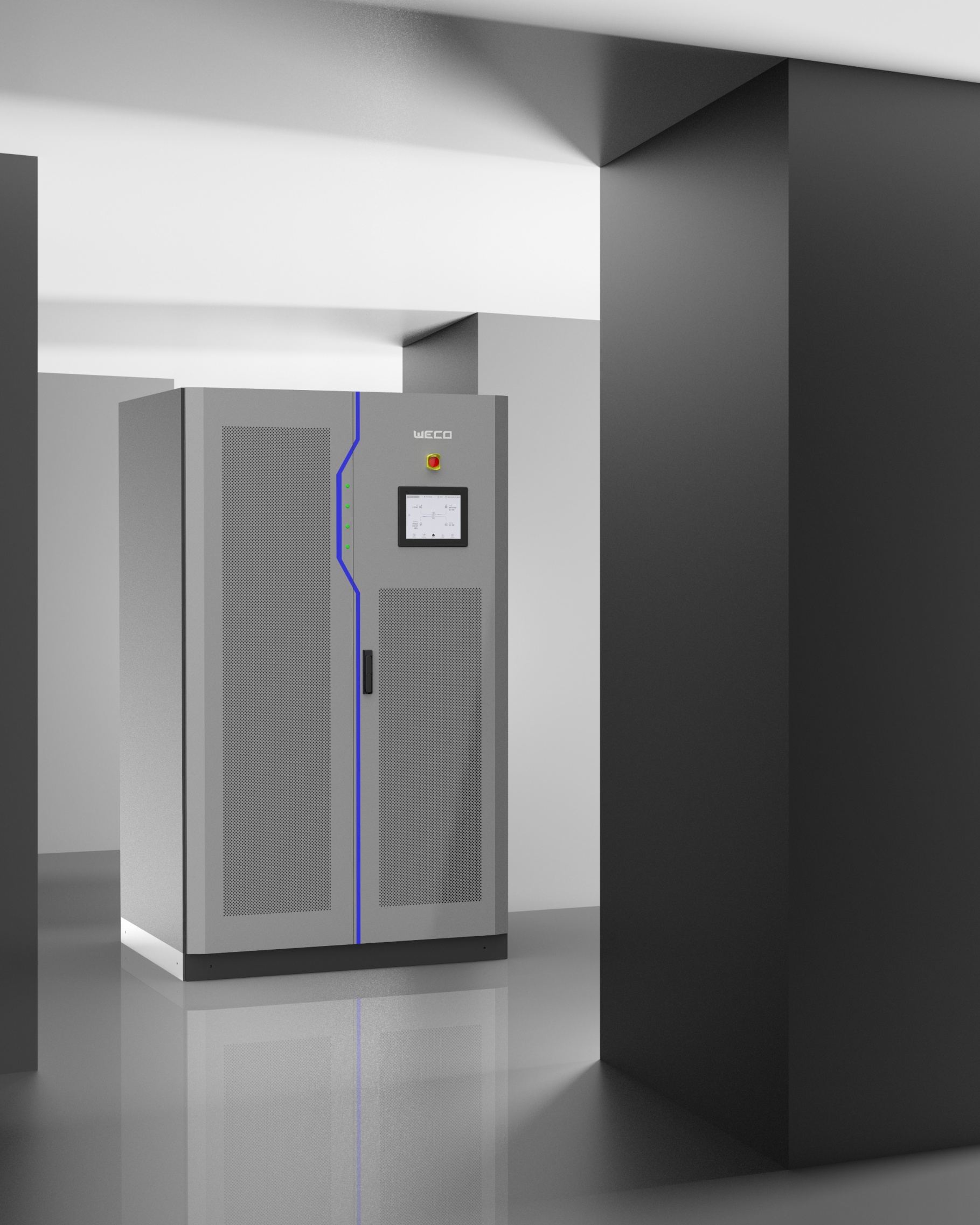 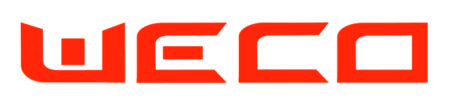 The Next Generation BESS INVERTER  is here and it’s WeCo.
Hybo Hybrid Indoor Inverters encompass economic, environmental, and operational benefits, making them a compelling choice for those seeking a sustainable and reliable energy solution for indoor spaces.
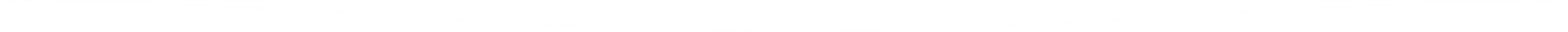 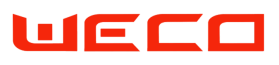 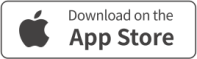 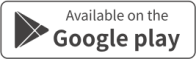 WeCo Srl a Socio Unico
Viale J. F. Kennedy 113-121
50038 Scarperia e San Piero
Firenze, Italy

weco@wecobatteries.com
www.wecobatteries.com
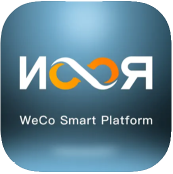 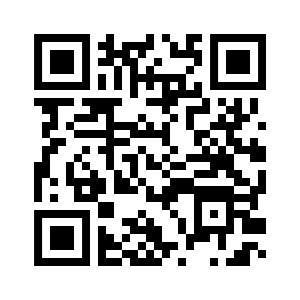 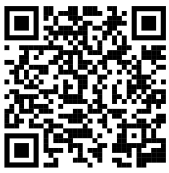 Images herein are for demonstration only and may not reflect final product outlook. Confirm current data with WeCo before purchase. Unauthorized use, copying, or reproduction of design, logo, or content is prohibited. WeCo is a registered brand of WeCo Srl Italia